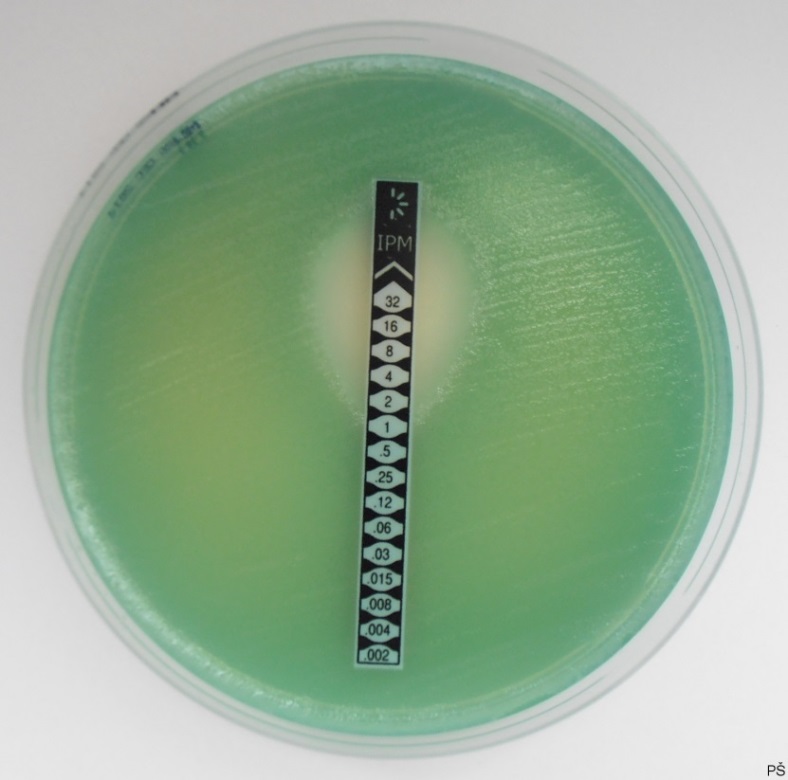 Susceptibility to antibiotics
E-test